Kostel povýšení sv. Kříževe Strání- malířská a sochařská výzdoba – SVĚTCI II
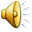 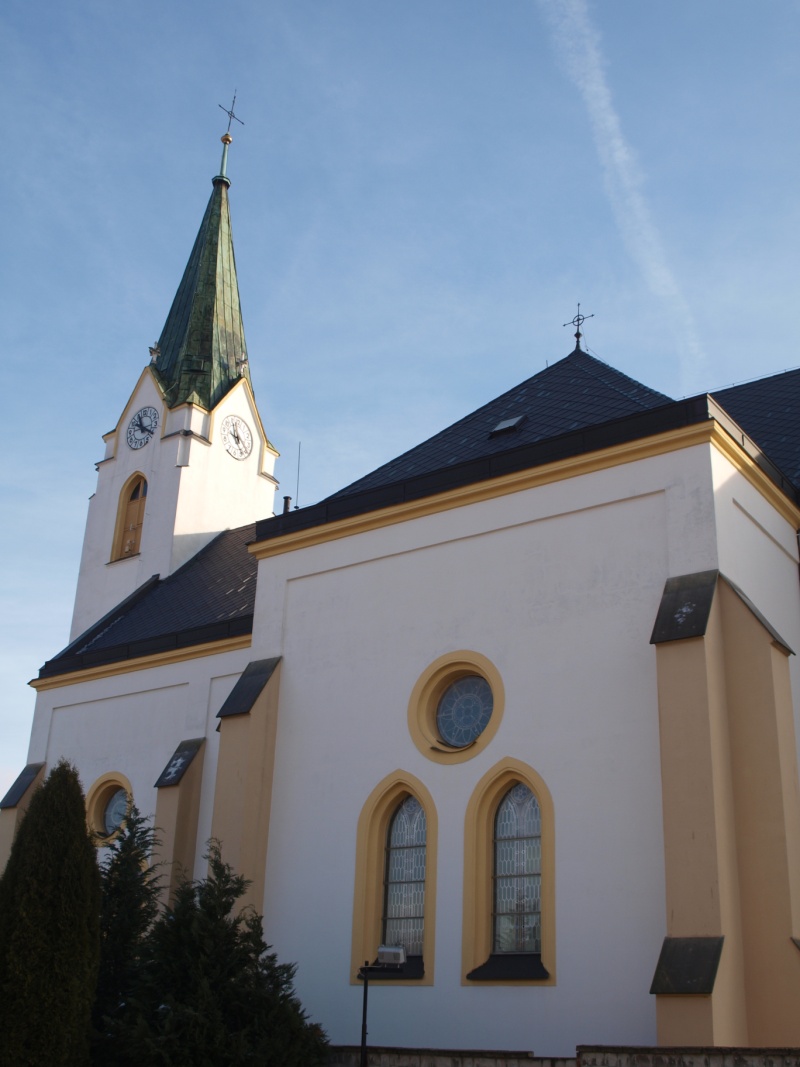 Vedlejší oltář – levá boční loď „Ženská kaple“
Zobrazení Ducha sv. jako holubice
JAN SARKANDER (* 20. 12. 1576 Skočov na Těšínsku, + 17. 3. 1620 Olomouc) - český světec, katolický kněz, patron ochrany zpovědního tajemství
Sv. Václav (+929) – český kníže, syn Vratislava a Drahomíry, která pocházela z kmene Stodoranů (Braniborsko). Jeho babička byla sv. Ludmila. Nechal jej zavraždit bratr Boleslav ve Staré Boleslavi, byl proboden mečem u dveří kostela sv. Kosmy a Damiána. Jeho tělo je v katedrále sv. Víta. Zobrazován jako kníže na koni, vražda u dveří chrámu, dva andělé, víno, přemyslovská orlice.
Sv. Ludmila (+927) – česká mučednice, manželka knížete Bořivoje, babička sv. Václava. R. 874 se nechala se svým manželem na Moravě pokřtít od sv. Metoděje. Nechala ji uškrtit její snacha Drahomíra. Atributy: šátek nebo provaz kolem krku.
Vitrážová oknaVitrail/- traij/, (fr.) – vitráž*okno nebo dělící stěna v interiéru, složená z barevných skel zasazených do olověných spojovacích pásků nebo lepených speciálním způsobem k sobě a ornamentálně či figurálně zdobených, *v raném středověku byly prvními vitrážemi tzv. čočky, malé skleněné barevné kotoučky, jimiž se zasklívala okna, *největší rozkvět zaznamenala vitráž v gotice.*
Socha Panny Marie Bolestné
PIETA
zobrazení truchlící 
Panny Marie 
s mrtvým Kristem 
v náručí
Socha Nejčistšího srdce Panny Marie
Panna Maria (+48)
Matka Boží, Bohorodička, matka Ježíše Krista. Pocházela z židovského rodu Davidova, zasnoubila se se sv. Josefem v Nazaretě a provdala se. Po zvěstování archanděla Gabriela se jí narodil Ježíš Kristus. Z dalšího života se Písmo sv. zmiňuje pouze o tom, že po Kristově nanebevstoupení bydlela se sv. Janem v Jeruzalémě až do své smrti. Její tělo nezůstalo v hrobě, ale bylo vzato přímo do nebe. Poněvadž porodila Božího syna, Mesiáše, katolická církev jí vzdává zvláštní poctu mezi lidmi, jako královně andělů a světců. 
Atributy: stojí na zeměkouli a na hadovi (jako jediná z lidí byla uchráněna dědičného hříchu), koruna, žezlo, Ježíšek, jednorožec.
Sv. Kateřina Alexandrijská (+307) – egyptská panna a mučednice, princezna královského rodu, vynikala krásou i vzdělaností. Na rozkaz císaře Maximina měla být drásána ostnatým kolem, ale anděl ji osvobodil, poté byla popravena. Z jejích úst vytryskl mléko, které odnesli andělé na horu Sinaj. Je patronkou studentů, filozofů a univerzit (Paříž, Praha). Atributy: ozubené kolo, meč.Sv. Anežka Česká - Žila ve 13. století, byla dcerou krále Přemysla Otakara I. Je patronkou : Čech, nemocných, chudých a trpících. Atributy: model kostela v ruce. Je zobrazována v řeholních šatech s korunkou, někdy má odložený královský šat a korunu; u nohou ubožáka; ošetřuje nemocné; uděluje almužnu; sytí hladové.
Socha sv. Alžběty Uherskédar manželů Zahnových
Sv. Alžběta Uherská /Durynská/ (+1231) – německá světice narozená v Uhrách. Vystavěla klášter františkánů v Isenaku. Zemřela ve 24 letech. Atributy: udílí almužnu, chléb, konev, dvě nebo tři koruny, model kostela, mísa s kuřetem, růže v zástěře.
Korouhve s vyobrazením sv. Kateřiny Alexandrijské a sv. Terezie z Lisieux
Sochasv. Terezie z Lisieux
Sv. Terezie Ježíškova 
/z Lisieux/ (+1897) – francouzská karmelitánka, napsala dějiny své duše, zemřela ve 24 letech. Ukazuje skromnou cestu k Bohu, učitelka Církve.
Máří Magdaléna umývá Ježíšovi nohy
Obraz z poloviny 19. stol., kostelu byl darován.
Křížová cesta – malířská výzdoba, autora neznáme
Ježíšovo kázání – malířská výzdoba kazatelnice
Zdroje:
Fotoalbum: Ladislav Janča, Květná
                      autorka prezentace
Internet 
Raoul Trojan,Bohumír Mráz, Malý slovník výtvarného umění
Gregoriánský chorál